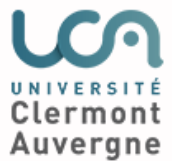 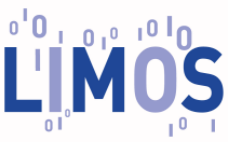 Recuit Simulé Quantique
Gérard Fleury
gerard.fleury@limos.fr
Philippe Lacomme
placomme@isima.fr
1
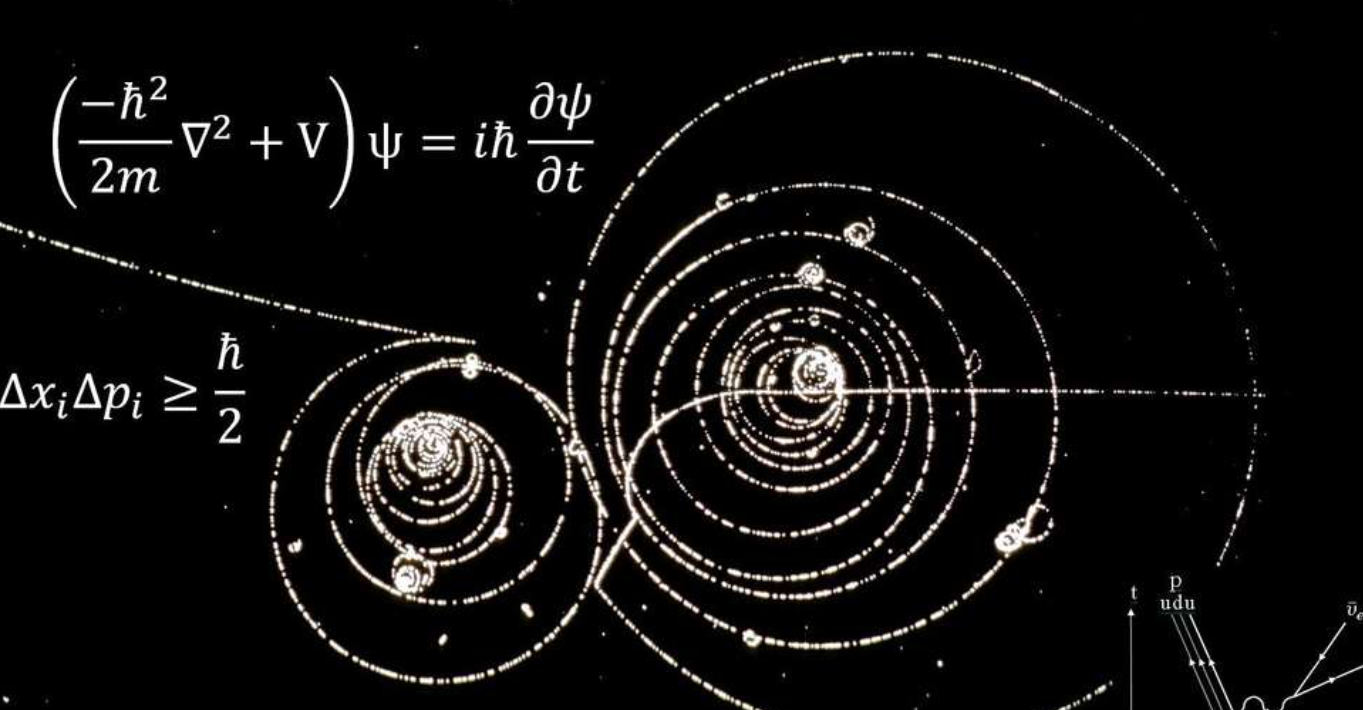 Physique Quantique
Les fondateurs
Max Planck, Albert Einstein, 
Louis de Broglie, Niels Bohr
Werner Eisenberg, Wolfgang Pauli, 
Paul Dirac, Erwin Schrödinger
…
Richard Feynman
Alain Aspect
(Source : futurascience)
2
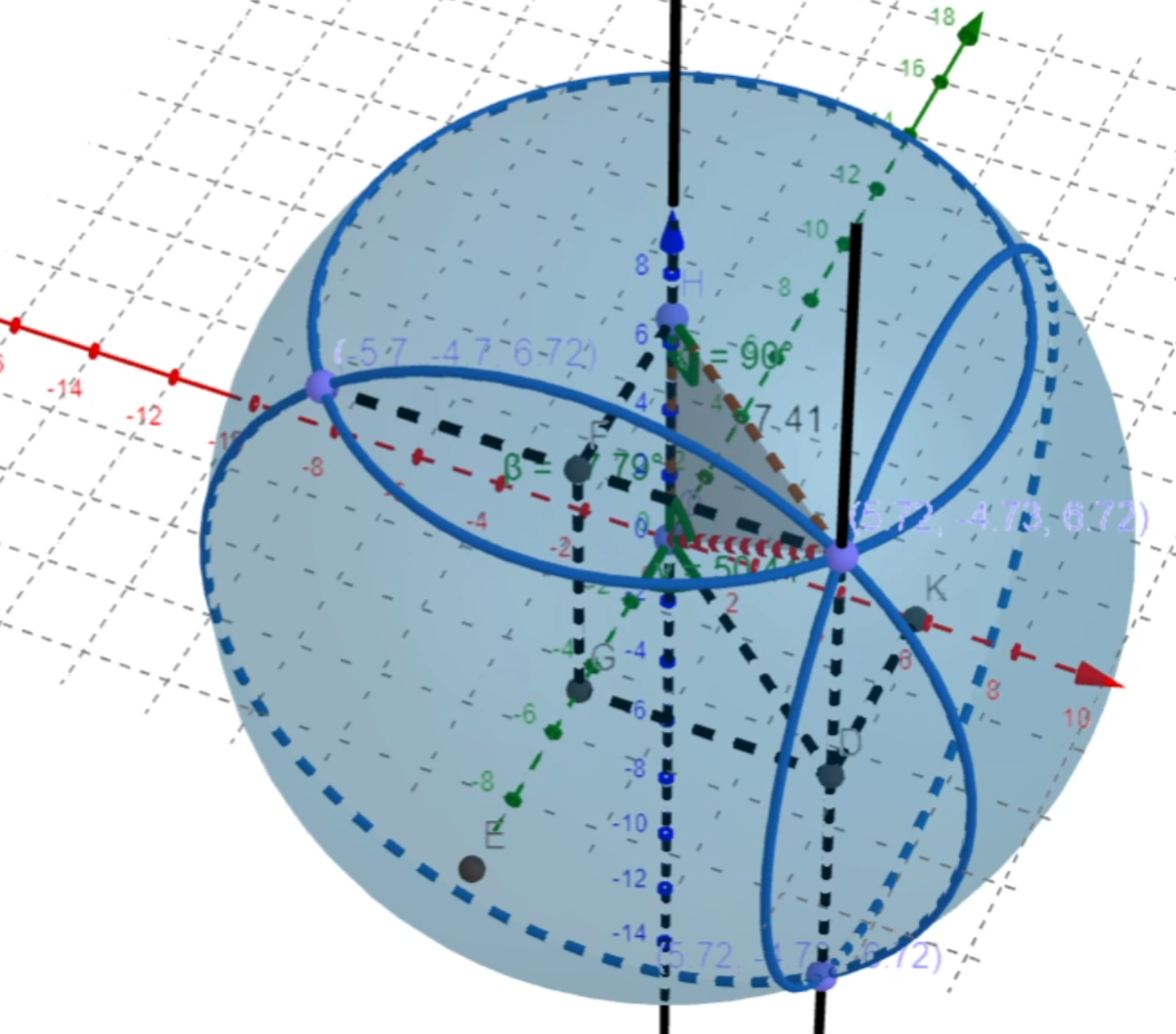 Fragments de modèle
3
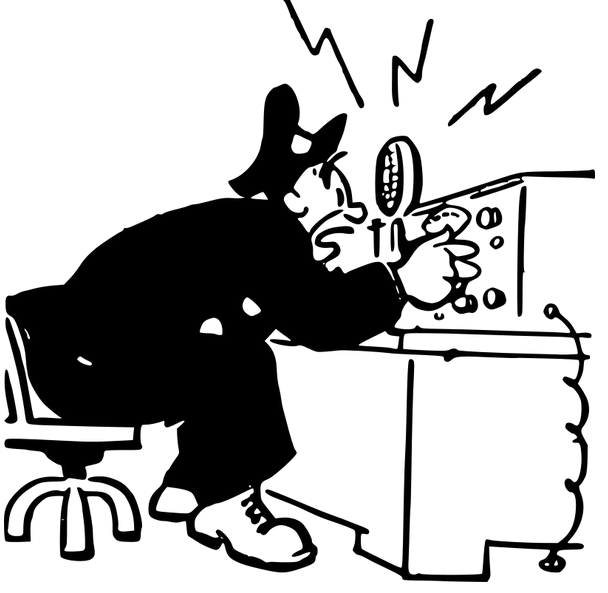 4
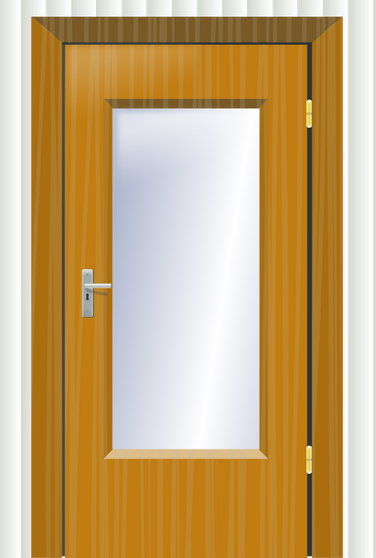 5
6
7
Matrices particulières
8
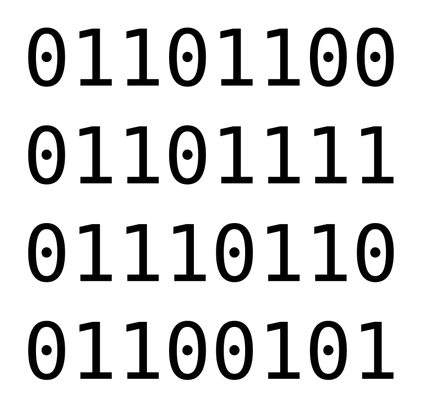 Ne pas penser en binaire
9
Lancer d’une pièce déséquilibrée
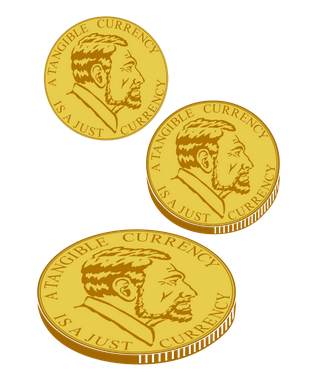 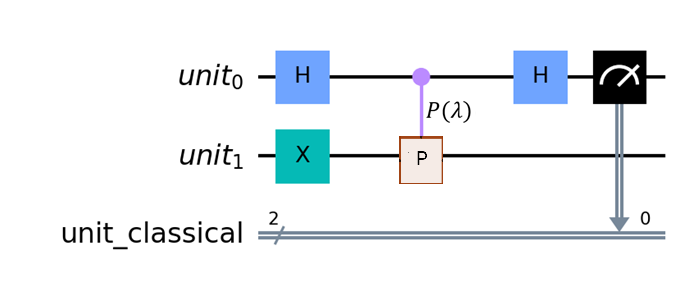 10
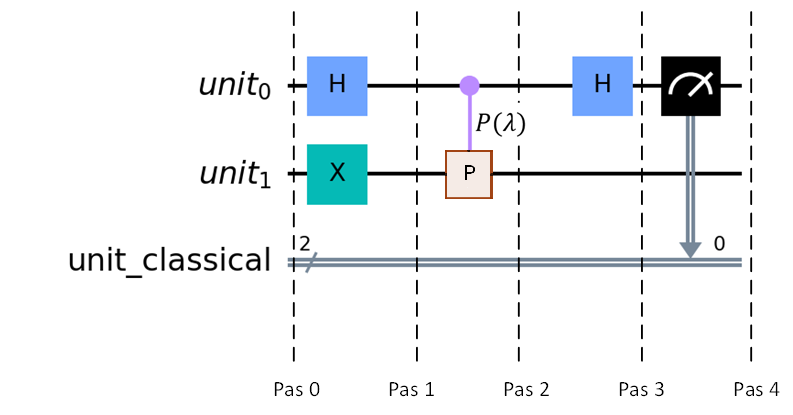 11
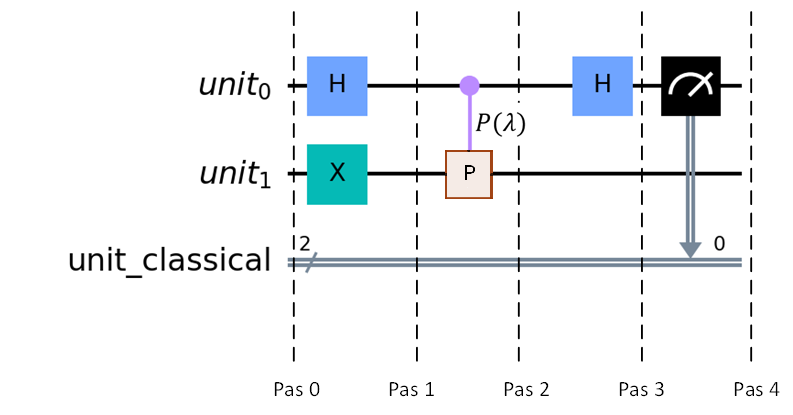 12
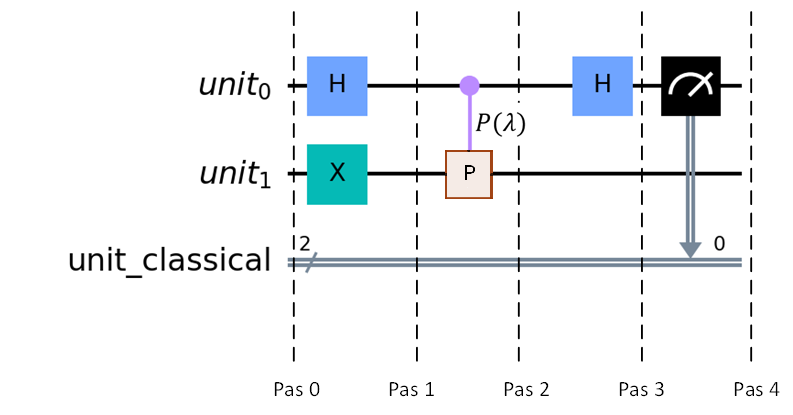 13
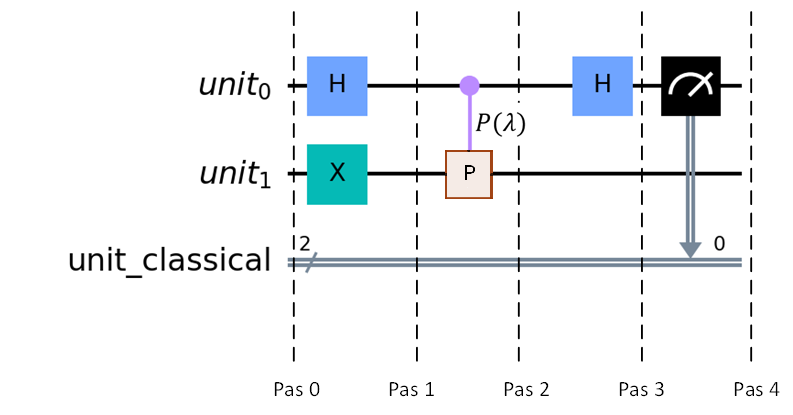 14
Code Python
unit = QuantumRegister(2, 'unit')
unit_classical = ClassicalRegister(2, 'unit_classical')
qc = QuantumCircuit(unit, unit_classical)

qc.h(unit[0])
qc.x(unit[1])
qc.cp(pi/2, unit[0], unit[1])
qc.h(unit[0])

qc.measure(unit[0], unit_classical[0]) 
qc.draw(output='mpl', filename='circuit1.png')

def inversion_affichage (counts):
  return {k[::-1]:v for k, v in counts.items()}

backend = Aer.get_backend('qasm_simulator')
job = execute(qc, backend, shots=8192)

count = job.result().get_counts()
les_resultats =  inversion_affichage(count)

print(les_resultats)
fig = plot_histogram(les_resultats)
fig.savefig('les_resultats1.png')
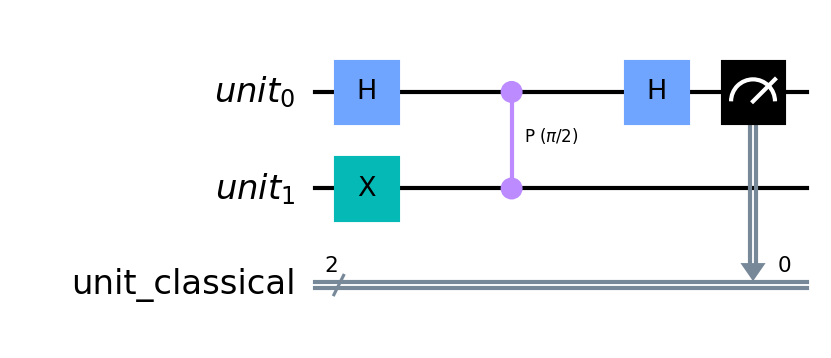 15
Evaluations numériques du circuit
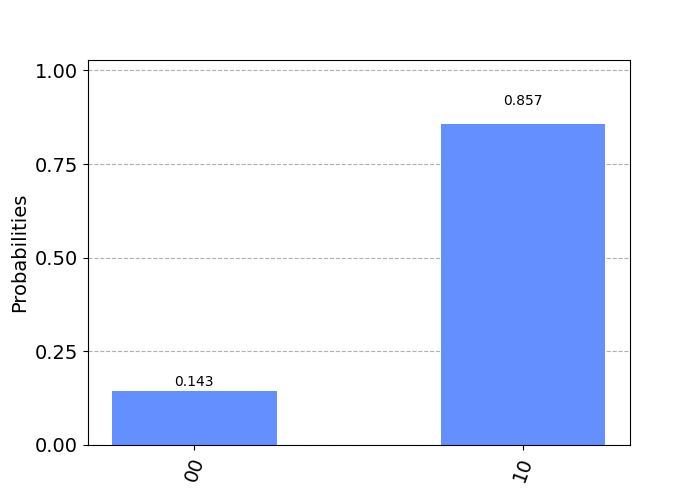 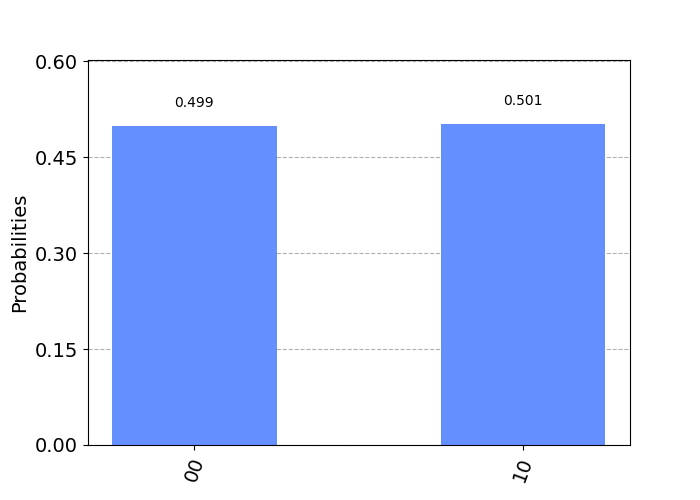 16
Valeurs théoriques/valeurs numériques
17
Conclusion
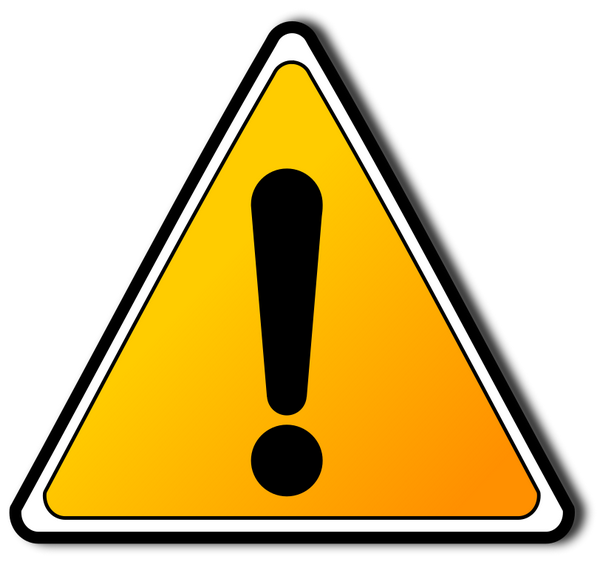 Porte conditionnelle
	Qubit de contrôle -> qubit cible

	Les 2 qubits sont intriqués

La porte peut influencer le qubit de contrôle !
18
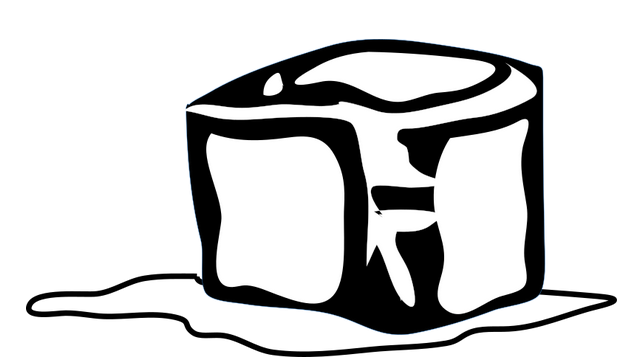 Optimisation adiabatique
19
Différences entre recuit simulé et optimisation adiabatique
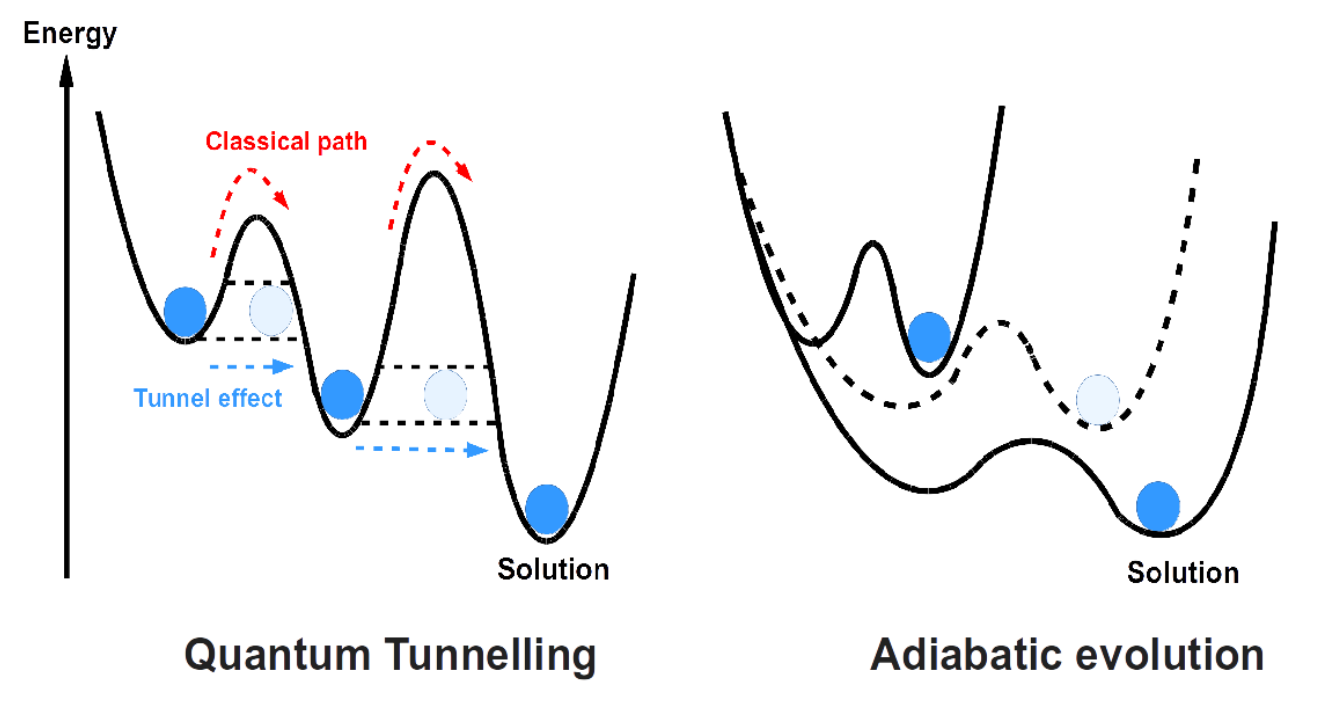 Source : https://medium.com/@quantum_wa/quantum-annealing-cdb129e96601
20
Calcul adiabatique
(source : wikipedia)
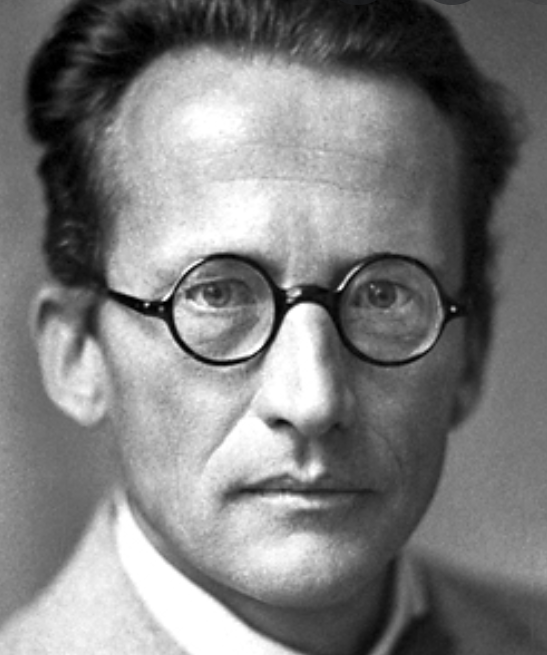 21
Approximation d’une intégrale
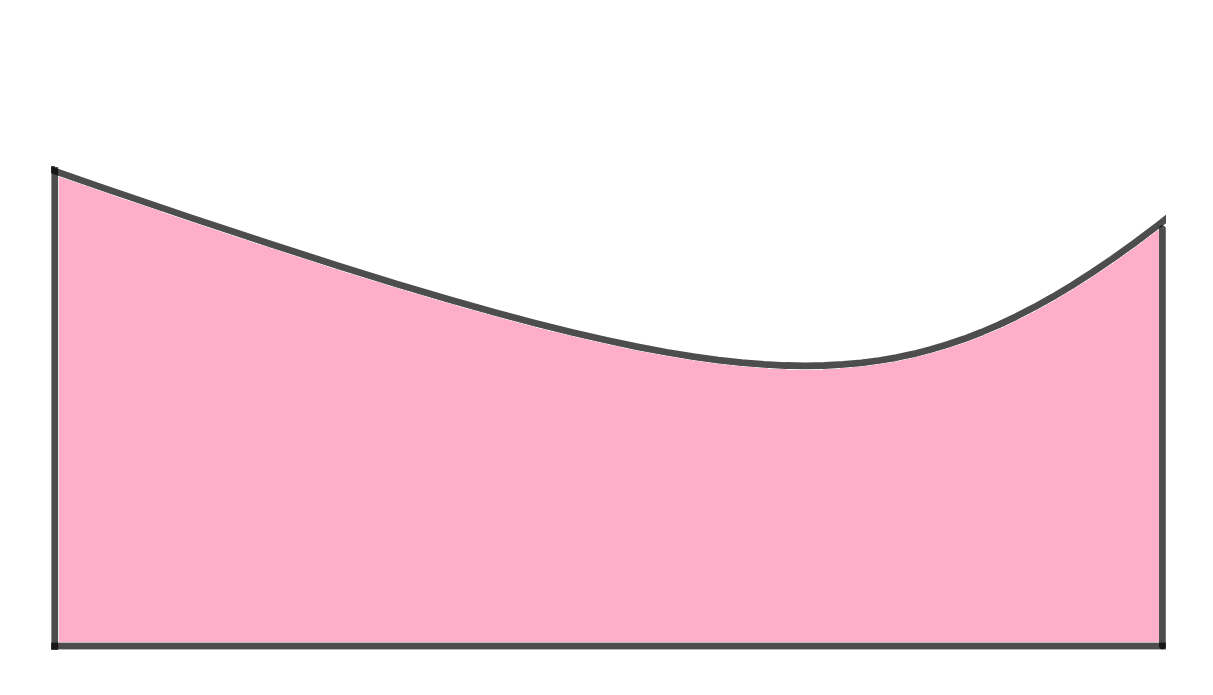 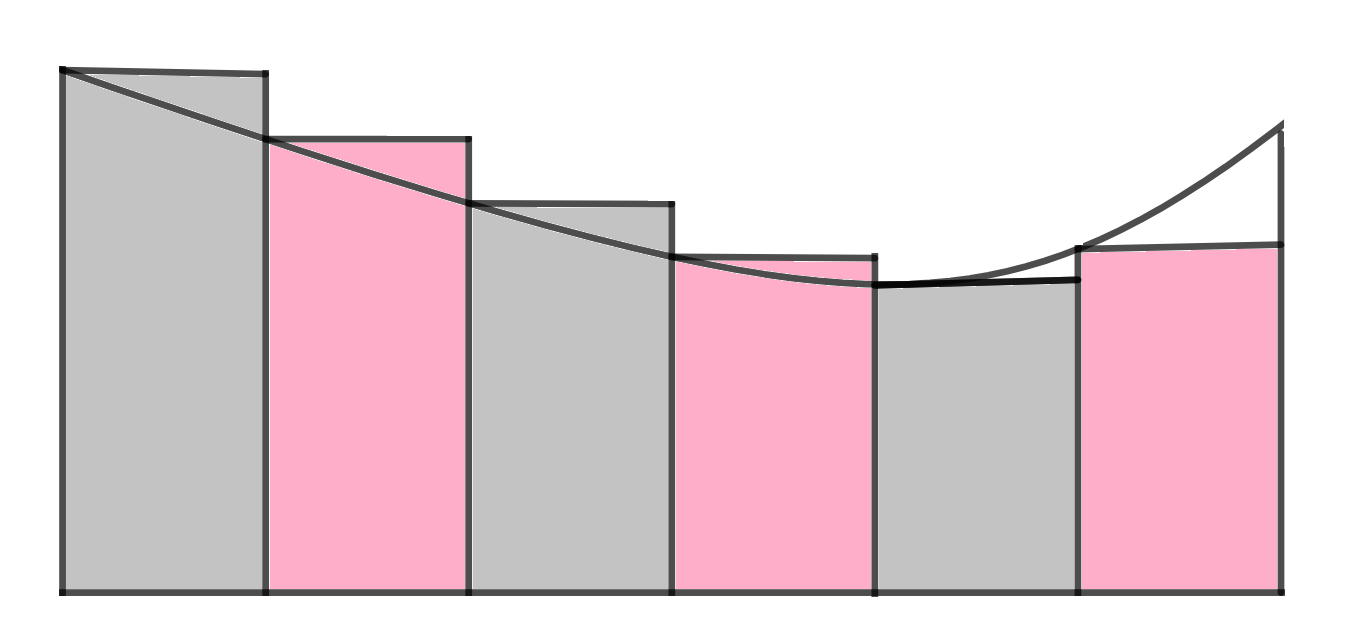 22
23
Vocabulaire
Physique				Mathématiques-Informatique

Hamiltonien			Opérateur Hermitien

Etat					Vecteur propre

Energie				Valeur propre

Etat fondamental			 Vecteur propre associé à
 (d’énergie minimale)		 la plus petite valeur propre
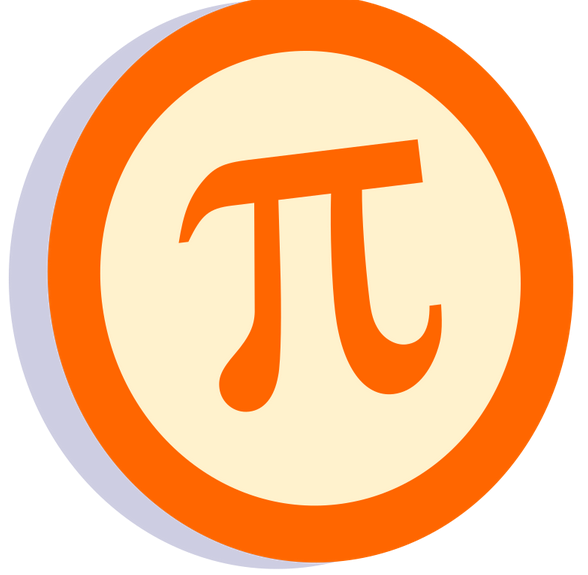 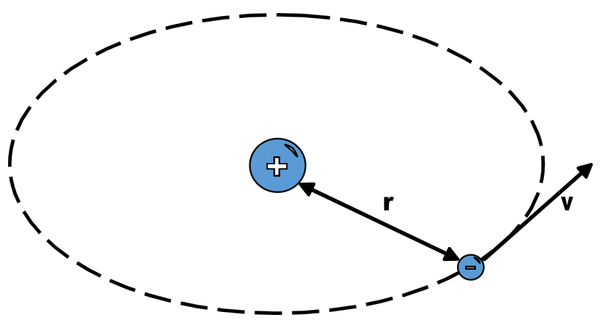 24
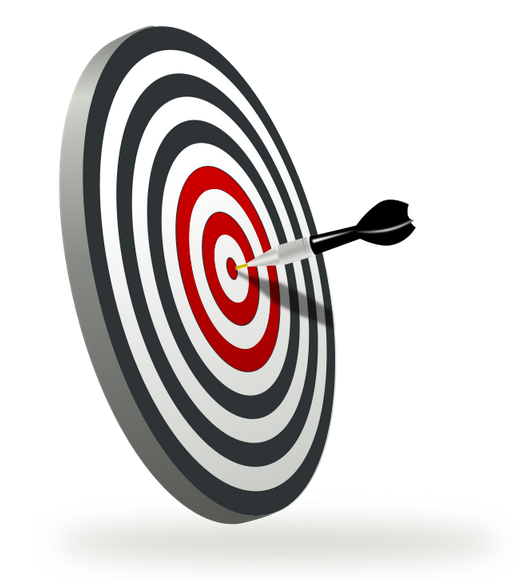 Notre but
25
26
Calcul adiabatique : approche itérative
On utilise un Hamiltonien mixte :
27
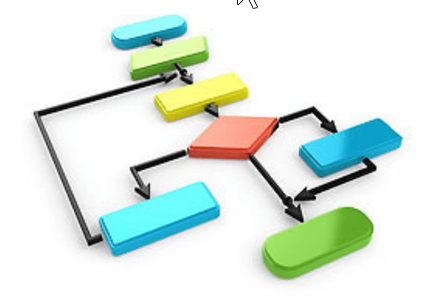 (Source : https://www.datarobot.com/wiki/algorithm/)
28
29
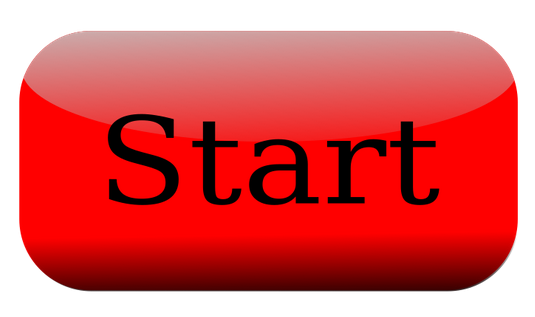 30
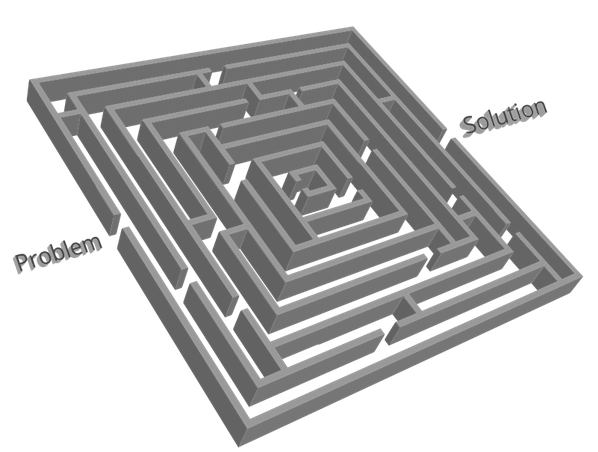 31
32
Les solutions dans le monde « classique »
4 solutions : VVF, FVV, FVF et FFF
33
Les solutions dans le monde « quantique »
34
35
36
37
38
39
Résumé
40
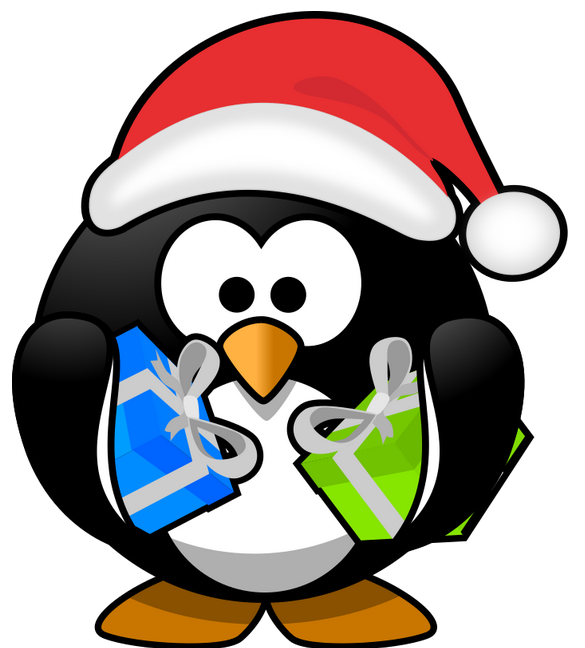 41
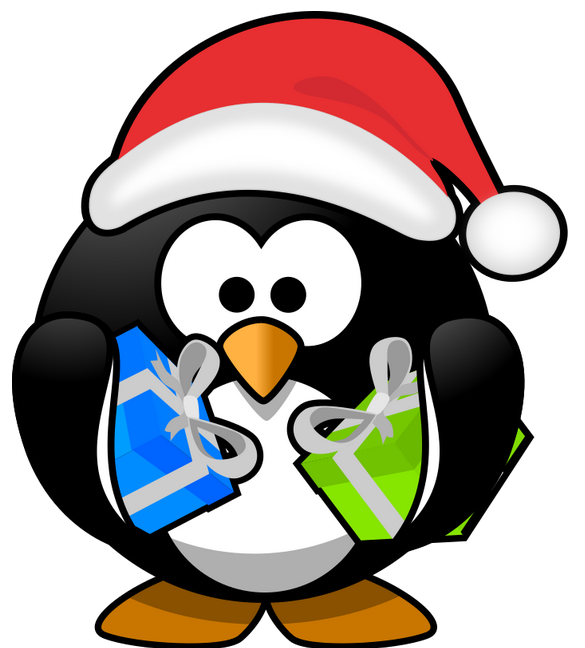 42
43
Le problème 3-SAT
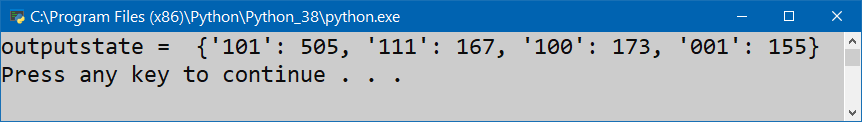 44
Si vous avez compris ce que je viens d’expliquer, 
c’est que je me suis mal exprimé… 
Personne ne comprend la Physique Quantique !
							

			
			Richard Feynman




Shut up and calculate !
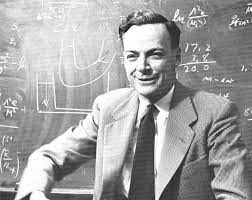 (Source : futura-sciences.com)
45
Si vous avez compris ce que je viens d’expliquer, 
c’est que je me suis mal exprimé… 
Personne ne comprend la Physique Quantique !
				  le calcul			

			
				d’après Richard Feynman




Shut up and calculate !
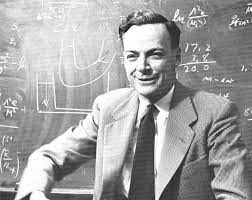 (Source : futura-sciences.com)
46
Références bibliographiques
Origine de l’équation de Schrödinger
Barton Zwiebach : cours du MIT   https://www.youtube.com/watch?v=lMFgfqRZYoc
Optimisation adiabatique
E. Farhi, J. Goldstone, S. Gutmann and M. Sipser, Quantum Computation by Adiabatic Evolution, Quantum Physics (quant-ph), arXiv:quant-ph/0001106, 2000.
E. Farhi, J. Goldstone and S. Gutmann, Quantum Adiabatic Evolution Algorithms versus Simulated Annealing, Quantum Physics (quant-ph), arXiv:quant-ph/0201031, 2002.
E. Farhi and J. Goldstone, A Quantum Approximate Optimization Algorithm , Quantum Physics (quant-ph), arXiv:1411.4028https://arxiv.org/abs/quant-ph/0201031, 2014.
47
Référence bibliographiques
Présentation synthétique des Hamiltoniens
S. Hadfiled, On the representation of Boolean and real functions as Hamiltonians for quantum computing, 2018, arXiv:1804.09130.
La décomposition de Lie-Trotter-Suzuki
M. Suzuki, Generalized Trotter's Formula and Systematic Approximants of Exponential Operators and Inners Derivations with Applications to Many-Body Problems, Commun. Math. Phys. Vol. 51. pp. 183-190, 1976.

T. Barthel and Y. Zhang, Optimized Lie-Trotter-Suzuki decompositions for two and three non-commuting terms, Annals of Physics. Vol. 418, 2020.
48
Références bibliographiques
Introduction au quantique
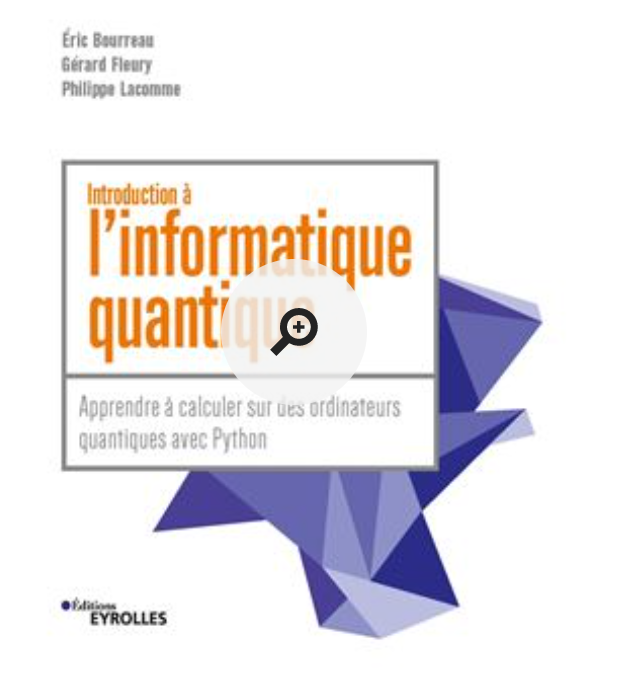 Eric Bourreau, Gérard Fleury, Philippe Lacomme 
Introduction à l'informatique quantique
Editeur : Eyrolles
ISBN : 2416006533
Date : 07/04/2022
49